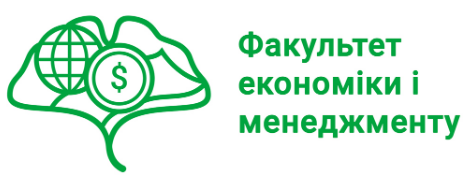 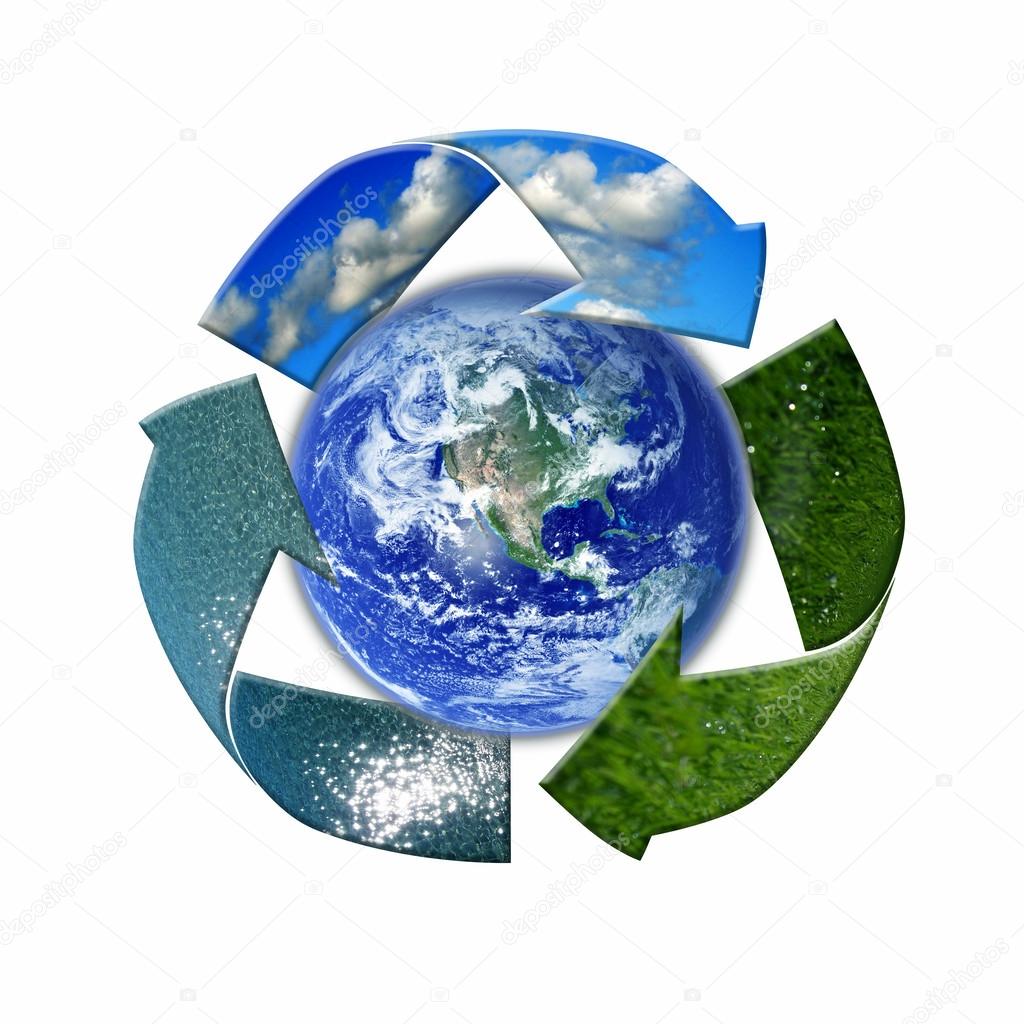 УПРАВЛІННЯ СТАЛИМ РОЗВИТКОМ
Хто викладач курсу?
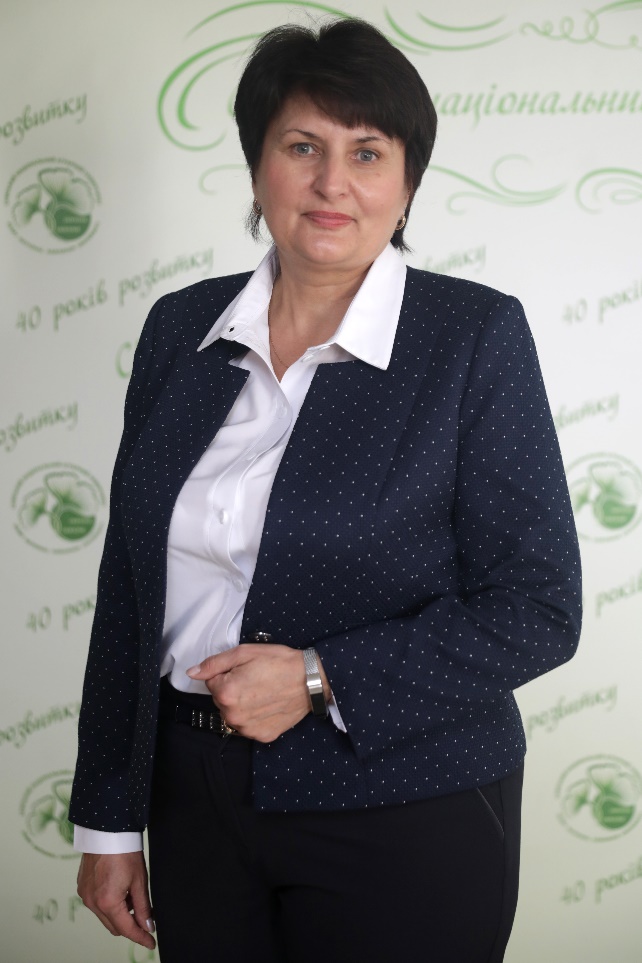 Кандидат економічних наук, доцент кафедри менеджменту імені професора Л.І. Михайлової

Турчіна Світлана Григорівна
Детальніше про викладача тут:
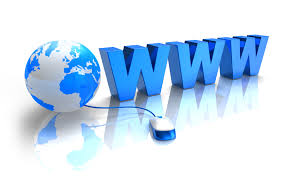 https://eim.snau.edu.ua/kafedri/menedzhmentu/sklad-kafedri/turchina-svitlana-grigorivna/
МЕТА ВИВЧЕННЯ ДИСЦИПЛІНИ: 
полягає у вивченні наукових засад, теоретичних моделей, технології управління сталим розвитком в контексті врахування численних екзогенних та більшою мірою ендогенних чинників соціально-економічного потенціалу сталого розвитку у зв’язку з інституціональним закріпленням євроінтеграційних прагнень українського народу.
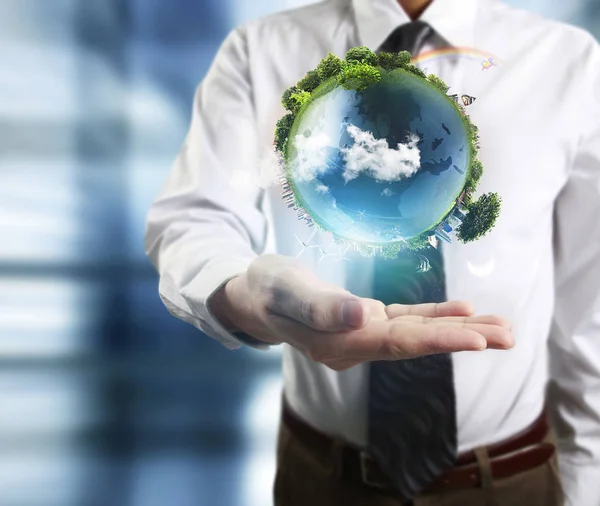 ЗАВДАННЯ  ДИСЦИПЛІНИ:
озброїти студентів знаннями з основ теоретичних засад сталого розвитку, суті закономірностей, принципів і механізмів управління сталим розвитком територій, опанування основами методології, технологіями та процедурами оцінювання індикаторів сталого розвитку в контексті використання наявного ресурсного потенціалу та збереження можливостей для відтворення регіональної економічної системи, здійснення аналізу стану національної економіки та територій, застосовуючи необхідний інструментарій;
Вивчивши курс, ви отримаєте відповіді на такі питання як:
основні принципи побудови безпечного існування людства з урахуванням економічних, соціальних та екологічних аспектів
визначати основні аспекти у діяльності, що мають вплив на сталий розвиток
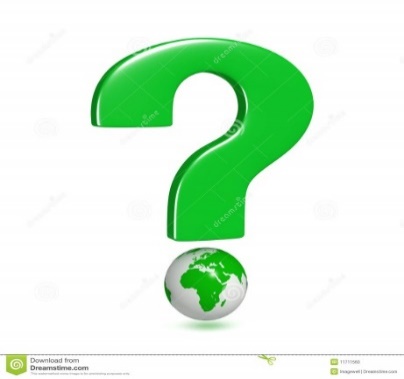 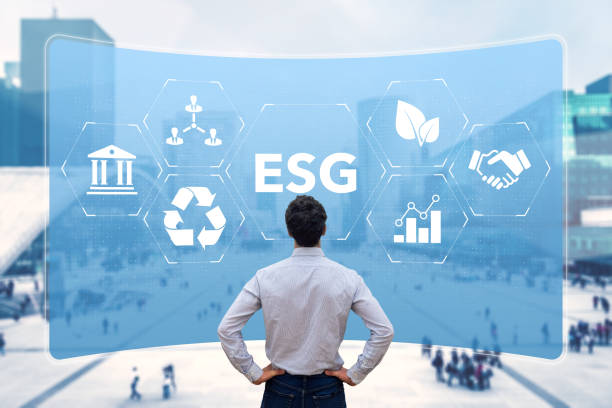 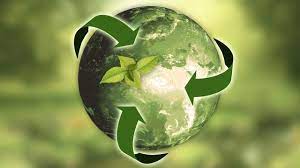 оцінювати фактори, що впливають на сталий розвиток національної економіки
визначати проблеми, які стоять перед суспільством і які можуть бути вирішені шляхом використання та додержання принципів сталого розвитку
орієнтуватись в сучасних методиках визначення техногенної, екологічної, економічної, та соціальної безпеки людини
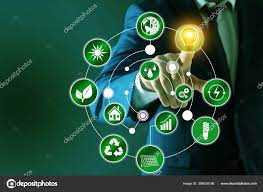 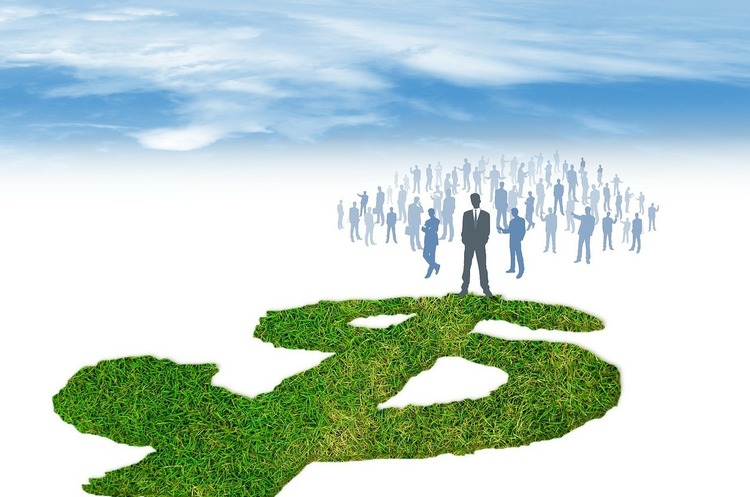 Зміст дисципліни:
Тема 1. Сталий розвиток у контексті суспільно-економічних проблем ХХІ століття.
Тема 2. Мета й основні принципи концепції сталого (збалансованого) розвитку.
Тема 3. Соціальний вектор сталого розвитку.
Тема 4. Економічна складова сталого розвитку.
Тема 5. Гарантування безпеки сталого розвитку територій.
Тема 6. Раціоналізація природокористування.
Тема 7. Поняття «індикатори сталого (збалансованого) розвитку». Системи індикаторів. Інтегральні індикатори.
Тема 8. Потенційні ресурси та основні завдання забезпечення сталого розвитку України.
Тема 9. Формування майбутнього розвитку країни: стан та проблеми. 
Тема 10. Управління у впровадженні політики сталого розвитку на регіональному та місцевому рівнях.
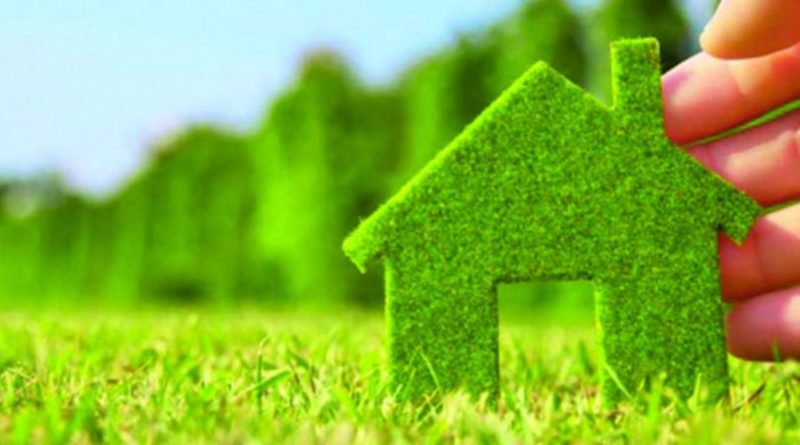 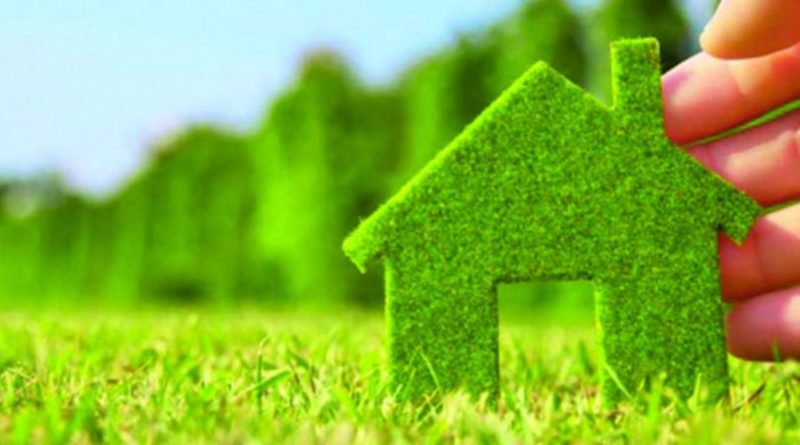 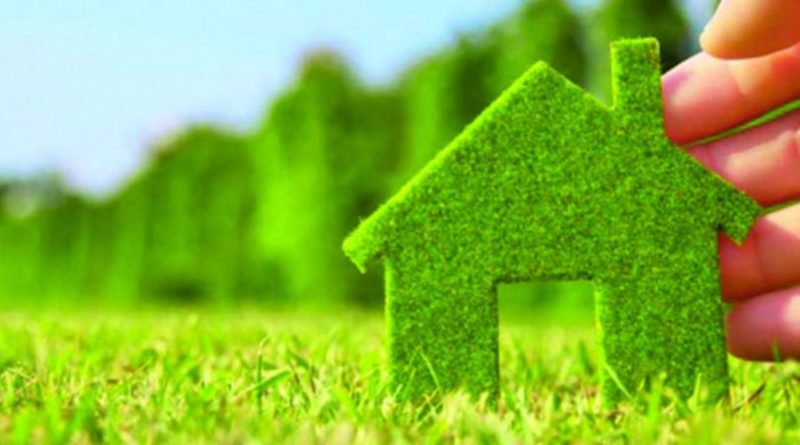